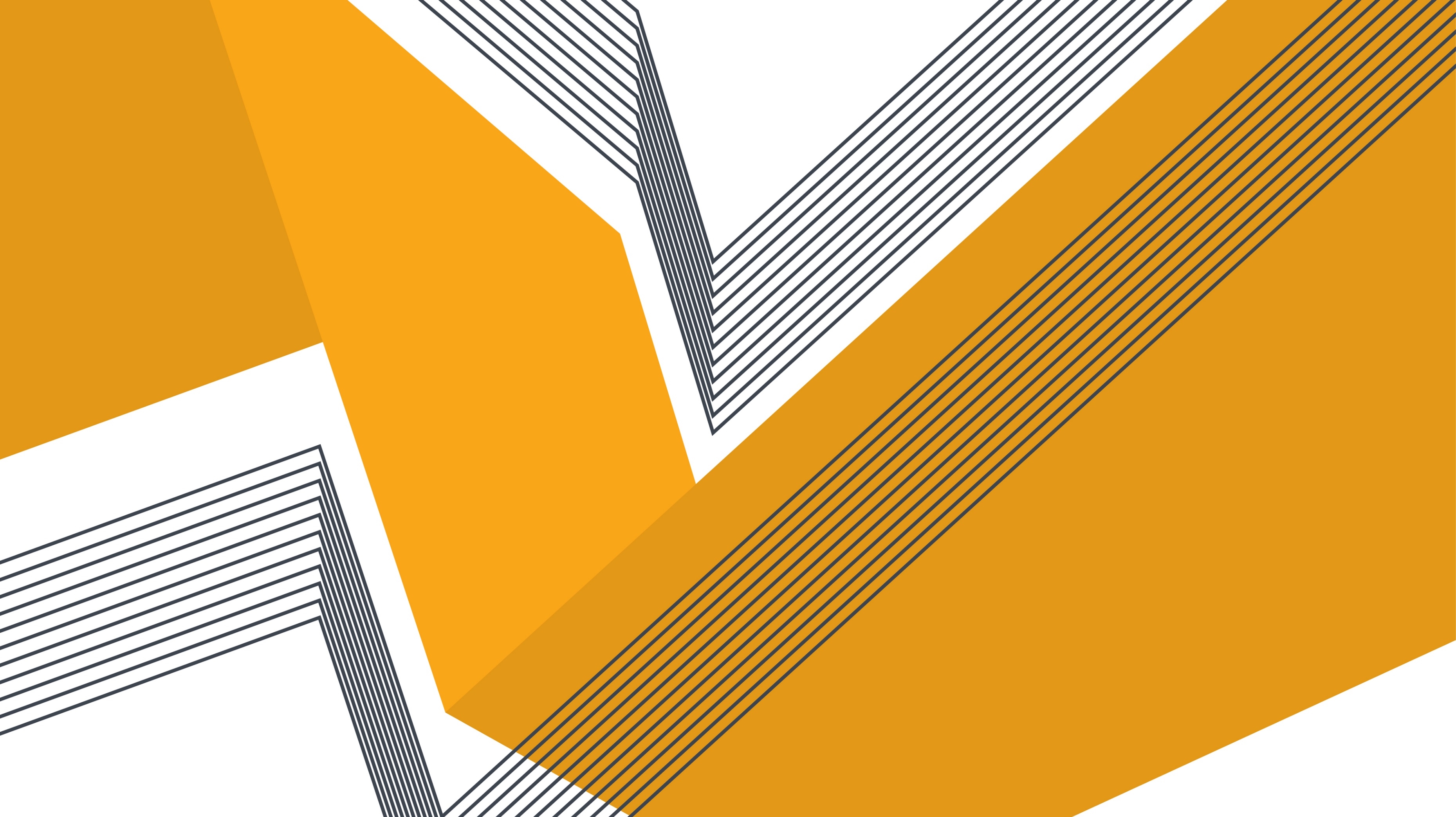 Business Environment
DR. SUMITA SHANKAR
Business Environment encompasses the ‘climate’ or set of conditions, economic, social, political or institutional in which business operates.
-Arthur M Weimar
Dynamic
Direct or indirect impact
Internal or external factors
Inseparable part
Complex
Regulation
Opportunist / obstacles
Features of Business Environment
Importance
Facilitates organizing of resources 
Flexibility in operations
Survival and growth
Corporate images
Innovation
Motivation to employees
Identification of strength
Identification of weakness
Identification of opportunity
Identification of threats
Effective planning
1. Internal Business Environment
 
2. External Business Environment
Components
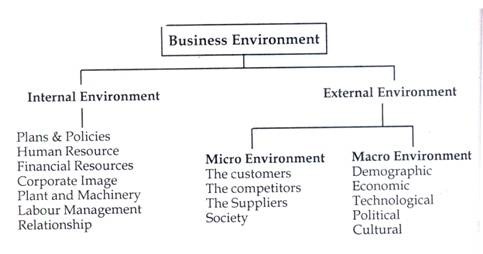